GUARDANDO MI CORAZON PURO
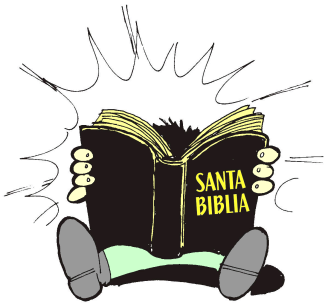 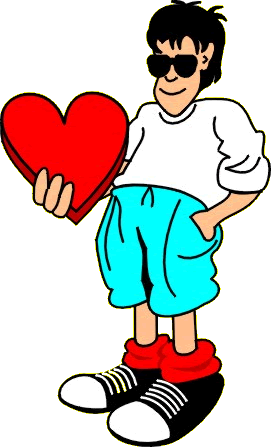 Filipenses 2:14-15
14 Haced todo sin murmuraciones y contiendas, 
15 para que seáis irreprensibles y sencillos, hijos de Dios sin mancha en medio de una generación maligna y perversa, en medio de la cual resplandecéis como luminares en el mundo.
GUARDANDO MI CORAZON PURO
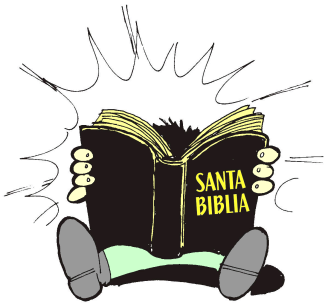 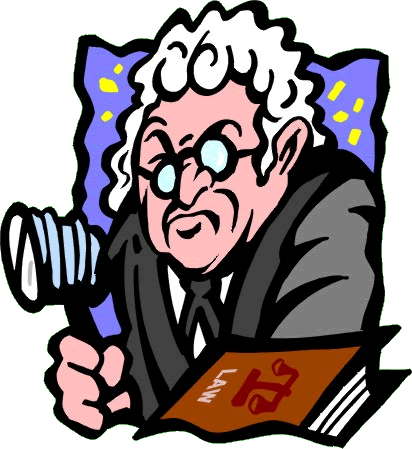 Filipenses 2:14-15
14 Haced todo sin murmuraciones y contiendas, 
15 para que seáis irreprensibles y sencillos, hijos de Dios sin mancha en medio de una generación maligna y perversa, en medio de la cual resplandecéis como luminares en el mundo.
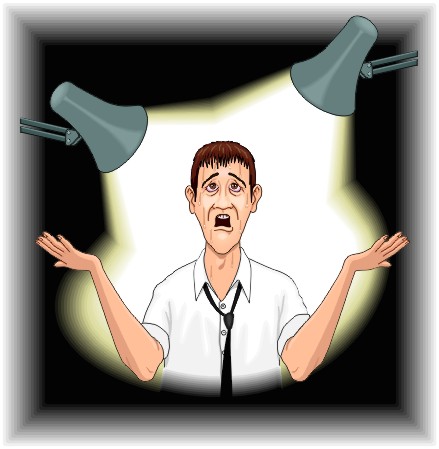 Si fueras llamado a testificar acerca de estar viviendo en una generación maligna y perversa, nombra 4 pruebas que podrías dar para demostrar que eso es cierto:
1.
2.
3.
4.
GUARDANDO MI CORAZON PURO
La Tarea del Siervo:
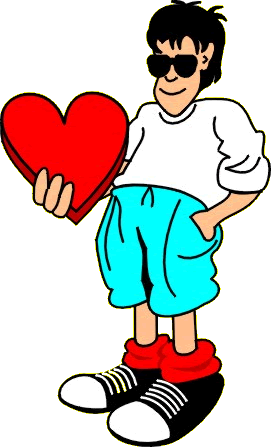 Resume las expectativas del Señor hacia nosotros en cada uno de estos 2 pasajes:
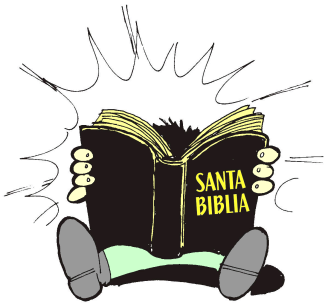 Proverbios 4:23
23 Sobre toda cosa guardada, guarda tu corazón; porque de él mana la vida.
Proverbios 4:23 – (PDT)
23 Ante todo, cuida tus pensamientos porque ellos controlan tu vida.
GUARDANDO MI CORAZON PURO
La Tarea del Siervo:
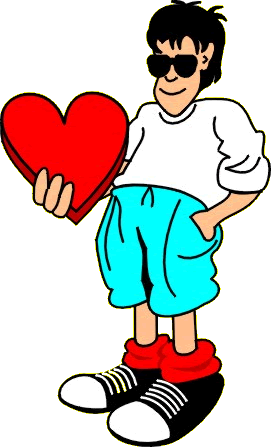 Resume las expectativas del Señor hacia nosotros en cada uno de estos 2 pasajes:
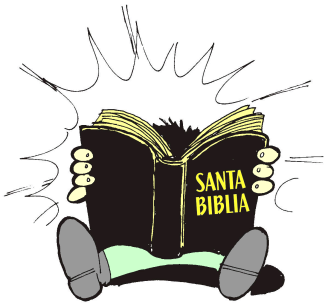 Lucas 6:45
45 El hombre bueno, del buen tesoro de su corazón saca lo bueno; y el hombre malo, del mal tesoro de su corazón saca lo malo; porque de la abundancia del corazón habla la boca.
GUARDANDO MI CORAZON PURO
La Tarea del Siervo:
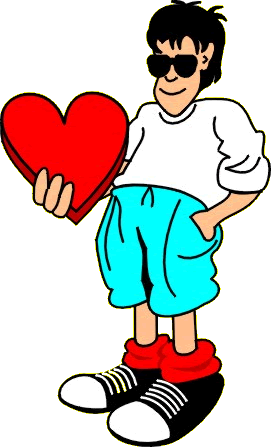 Resume las expectativas del Señor hacia nosotros en cada uno de estos 2 pasajes:
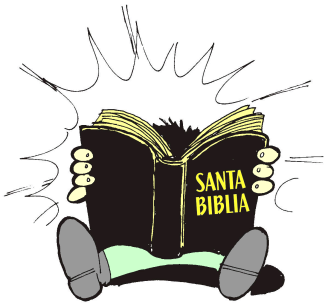 Salmo 141:4
4 No dejes que se incline mi corazón a cosa mala, a hacer obras impías con los que hacen iniquidad; y no coma yo de sus deleites.
GUARDANDO MI CORAZON PURO
La Tarea del Siervo:
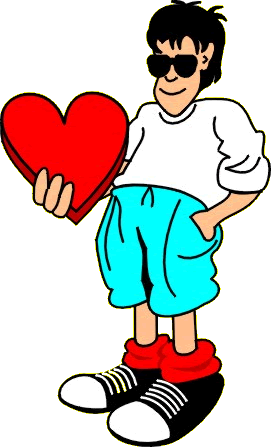 Resume las expectativas del Señor hacia nosotros en cada uno de estos 2 pasajes:
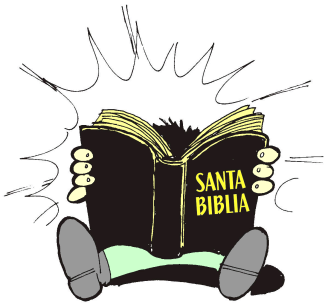 Salmo 125:4
4 Haz bien, oh Jehová, a los buenos, y a los que son rectos en su corazón.
LA LUCHA DE LA CUERDA 
(o el TIRA Y AFLOJE)
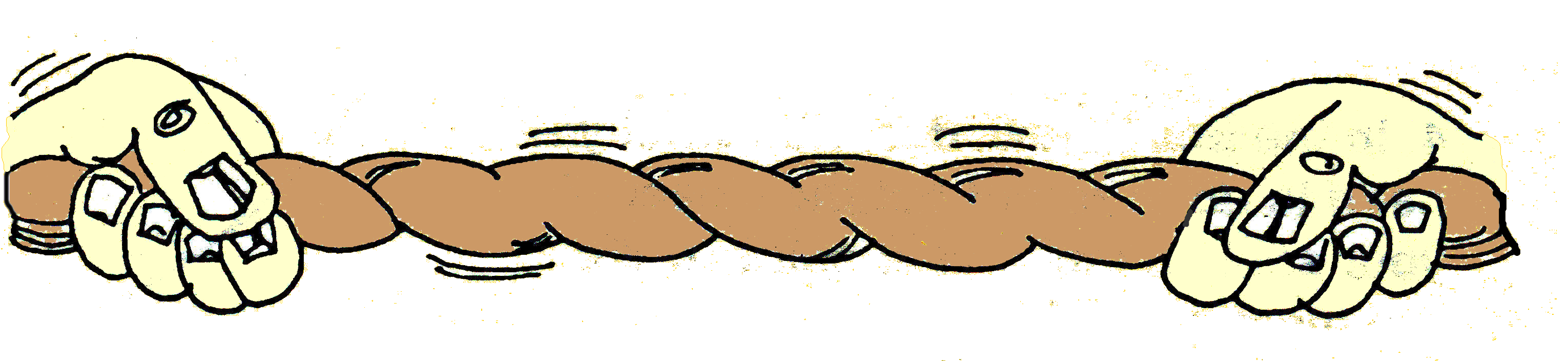 Tratar de mantenerse puro en un mundo corrupto a menudo resulta en un tira y afloje mental y espiritual, con nuestro deseo y entrega física al Señor de luchar por la supremacía.  MENCIONE LOS OBSTACULOS MAS GRANDES QUE USTED ENFRENTA en su lucha “por sobre todas las cosas de guardar su corazón”.
1.
2.
3.
4.
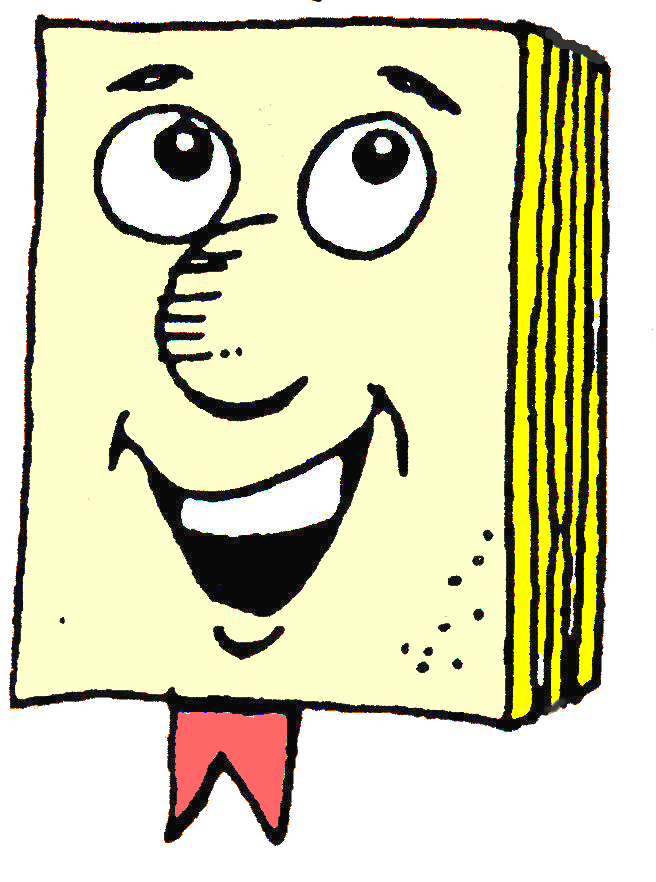 ¡PERMITAME AYUDAR!
USE SU CONCORDANCIA para encontrar al menos 3 pasajes en la Biblia que lo animen o le ofrezcan consejo sobre tener un corazón puro.
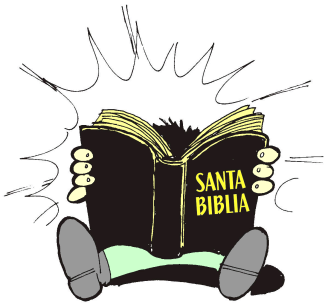 Salmo 119:11
11 En mi corazón he guardado tus dichos, para no pecar contra ti.
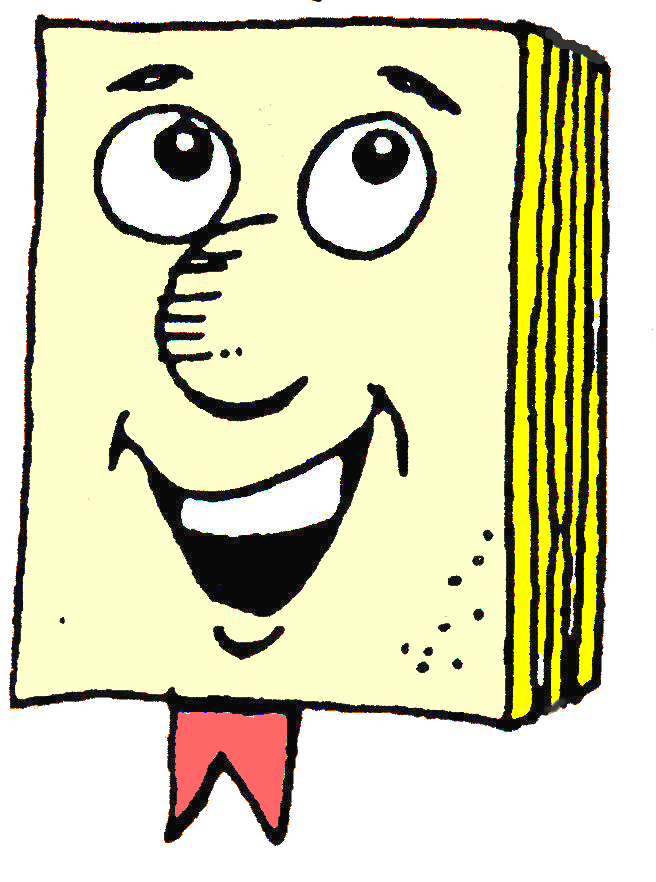 ¡PERMITAME AYUDAR!
USE SU CONCORDANCIA para encontrar al menos 3 pasajes en la Biblia que lo animen o le ofrezcan consejo sobre tener un corazón puro.
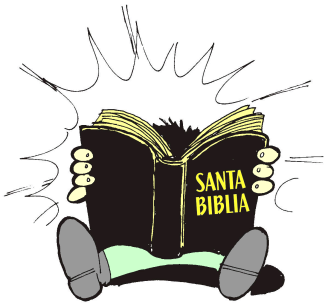 Proverbios 3:1-5
1 Hijo mío, no te olvides de mi ley, y tu corazón guarde mis mandamientos;
2 Porque largura de días y años de vida y paz te aumentarán.
3 Nunca se aparten de ti la misericordia y la verdad; atalas a tu cuello, escríbelas en la tabla de tu corazón;
4 Y hallarás gracia y buena opinión ante los ojos de Dios y de los hombres.
5 Fíate de Jehová de todo tu corazón, y no te apoyes en tu propia prudencia.
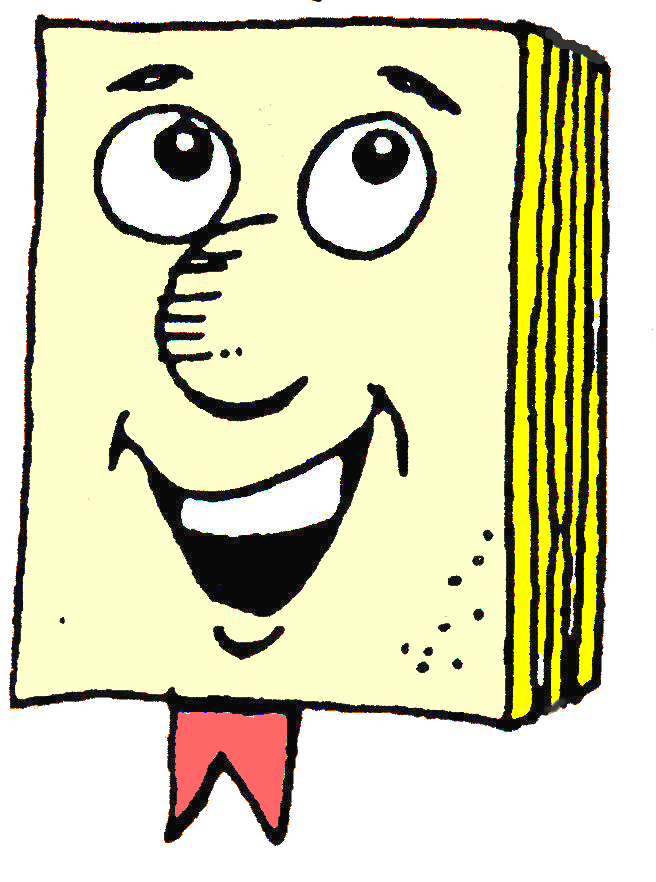 ¡PERMITAME AYUDAR!
USE SU CONCORDANCIA para encontrar al menos 3 pasajes en la Biblia que lo animen o le ofrezcan consejo sobre tener un corazón puro.
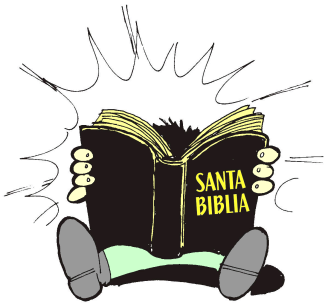 Proverbios 4:1-6
1 Oíd, hijos, la enseñanza de un padre, y estad atentos, para que conozcáis cordura.
2 Porque os doy buena enseñanza; no desamparéis mi ley.
3 Porque yo también fui hijo de mi padre, delicado y único delante de mi madre.
4 Y él me enseñaba, y me decía: Retenga tu corazón mis razones, guarda mis mandamientos, y vivirás.
5 Adquiere sabiduría, adquiere inteligencia; no te olvides ni te apartes de las razones de mi boca;
6 No la dejes, y ella te guardará; amala, y te conservará.
SITUACIONES MANEJABLES ...
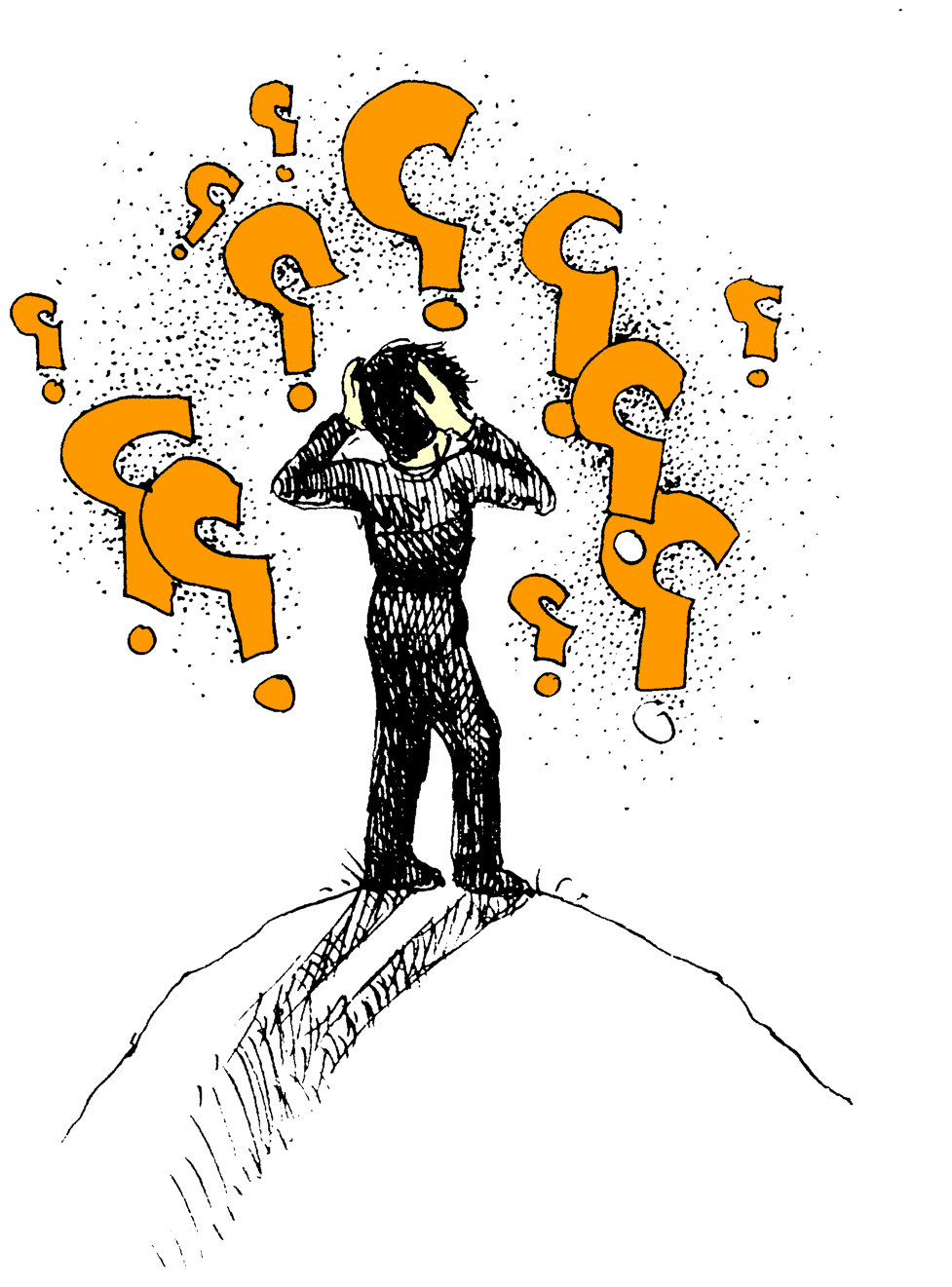 A. Estoy leyendo un libro asignado y llego a la sección que es más bien sexualmente sugestiva.  ¿Qué debería hacer?
SITUACIONES MANEJABLES ...
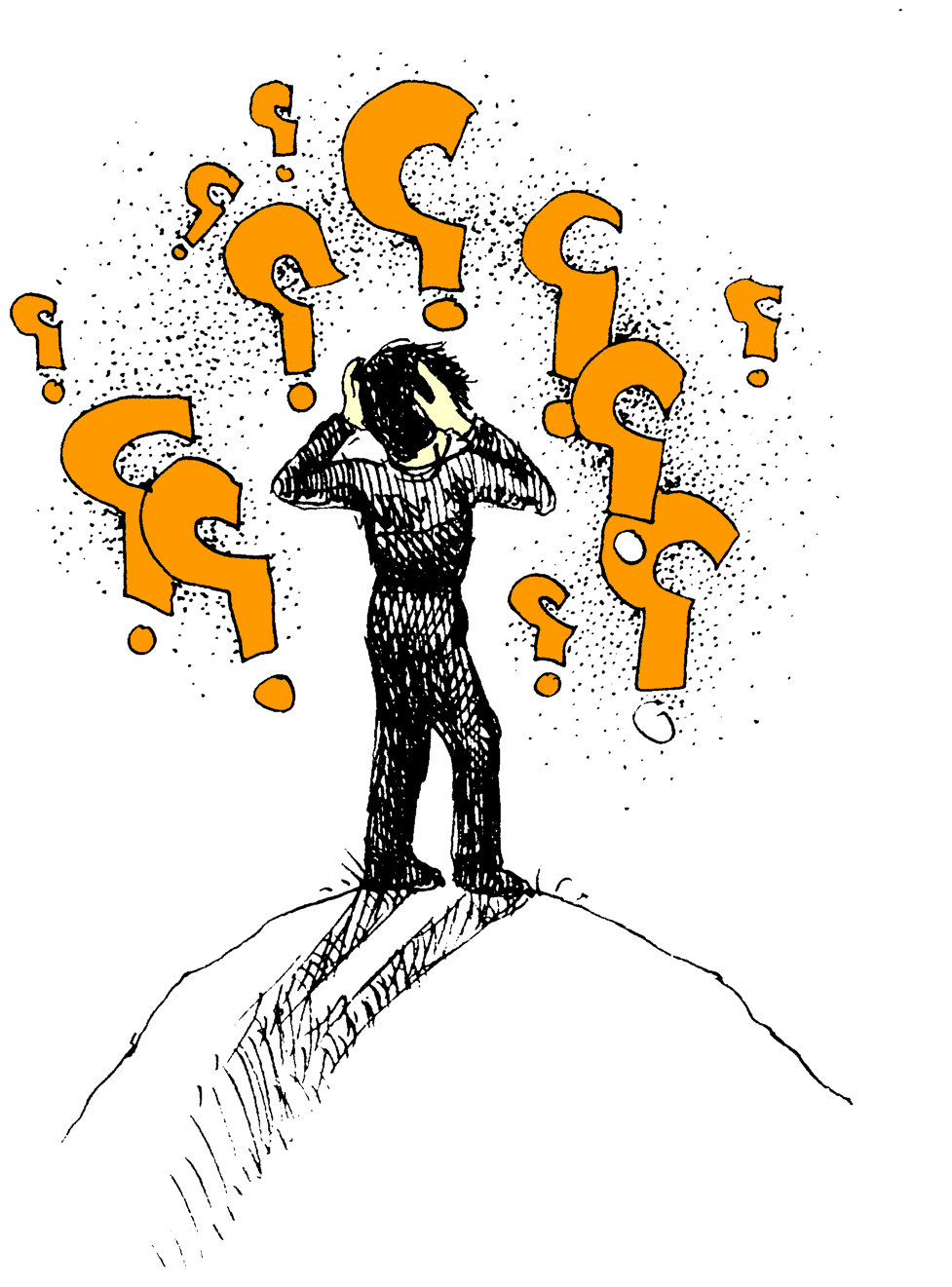 B. Escuchando la radio, una canción habla acerca de una pareja involucrada en adulterio .  Yo podría ....
SITUACIONES MANEJABLES ...
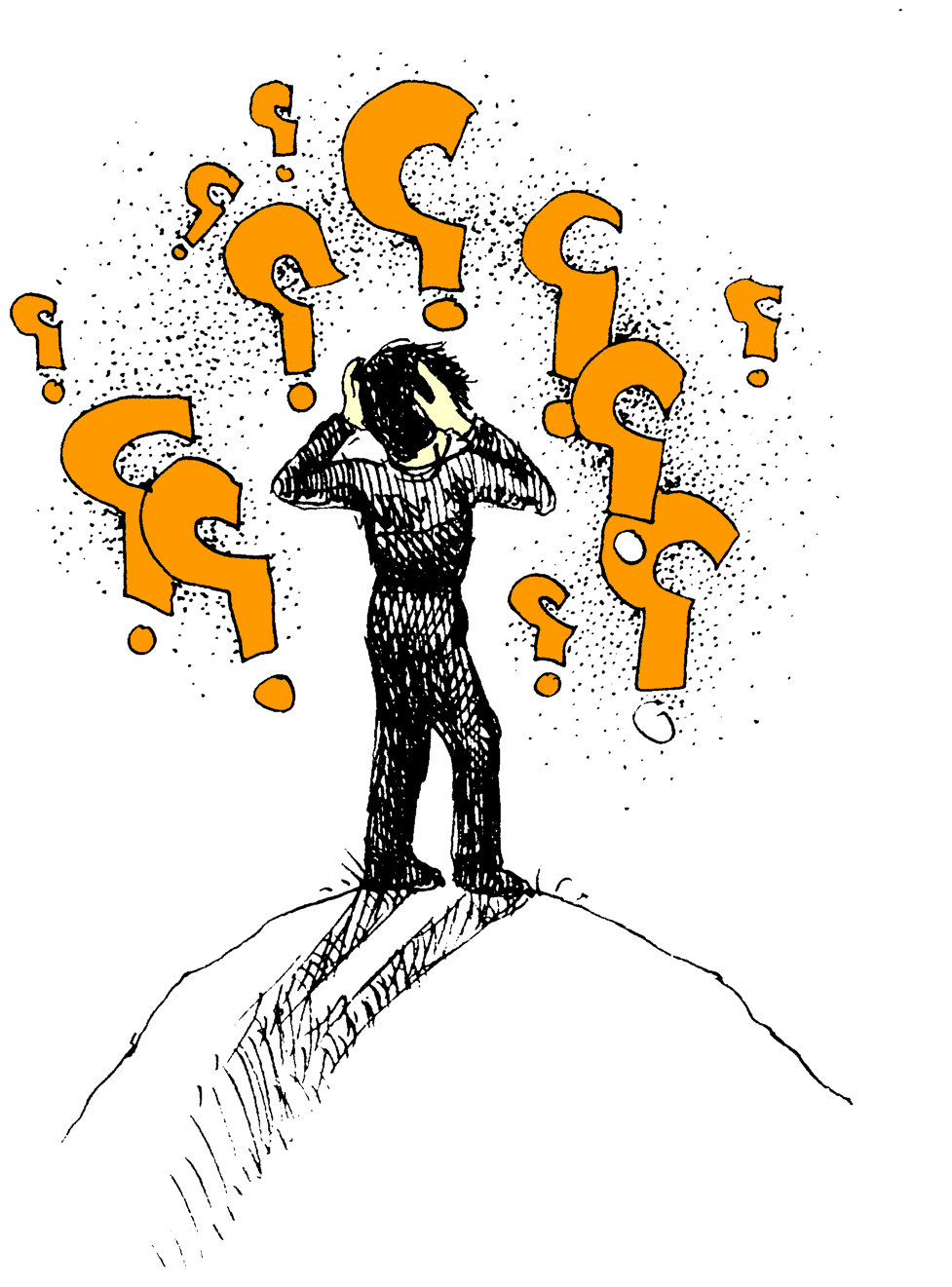 C. Mientras visito a un amigo, coloca una película con una cantidad de cosas en las que no debería pensar una mente pura.  Algunas posibilidades serían ....
GUARDANDO MI CORAZON PURO
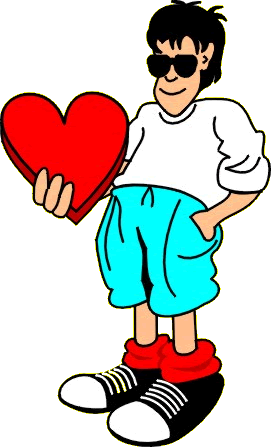 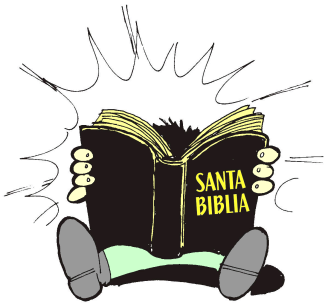 Proverbios 4:23 – (PDT)
23 Ante todo, cuida tus pensamientos porque ellos controlan tu vida.